Fermilab Office of Education and Public Engagement
Virtual Family Open House: February 9-13
Amanda Early
Fermilab Family Open House
Wednesday, February 9 through Sunday, February 13
Goals of event: 
Give the community a chance to interact with Fermilab
–Virtual Tours, Demo Shows, STEM Story time each evening, Artist Talk, Fermilab Trivia, How to do big science part II

Talk with Lab Staff
–A World Without Atmosphere, Mr. Freeze, Kids as Science Journalists, virtual school visits

Have an interactive experience with Fermilab science
–Virtual Physics Carnival, STEAM Lab in a Bag, focused daily interactive activities
–Be a Part of pARTicles 2.0: community based art exhibit

Give staff a chance to interact with the community 

Partnering with Fermilab Friends for Science Education
-Funding STEAM Lab in a Bag, participating in STEM Storytime, T-shirts to physics carnival participants,
‹#›
Fermilab Family Open House Event Calendar
‹#›
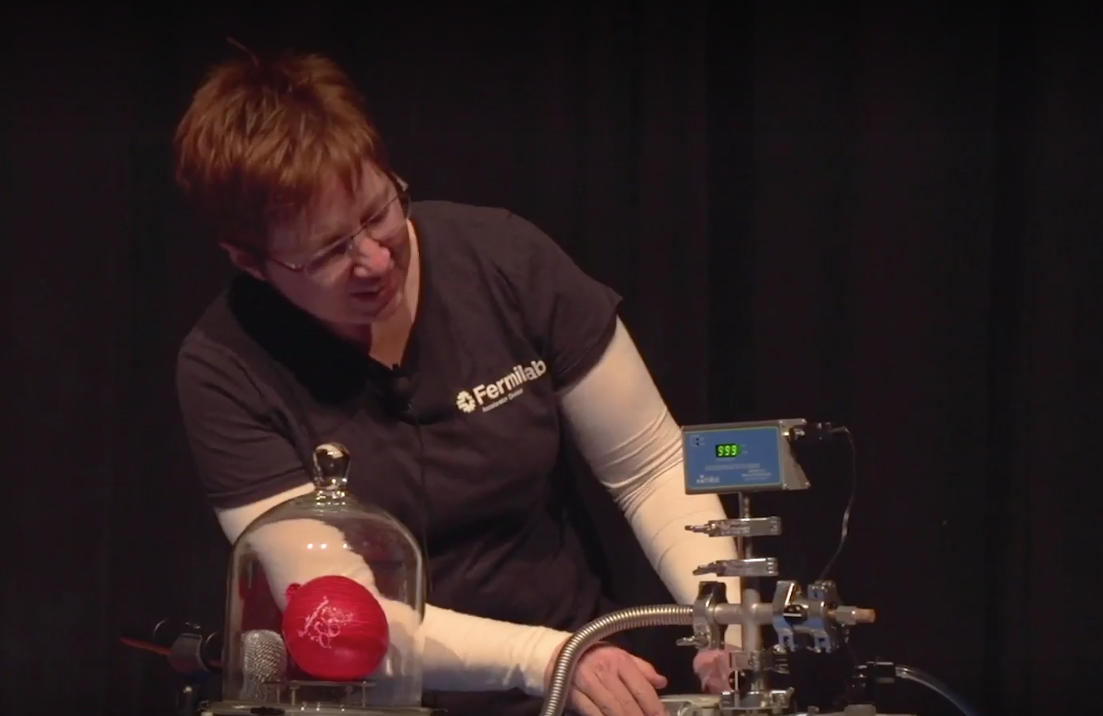 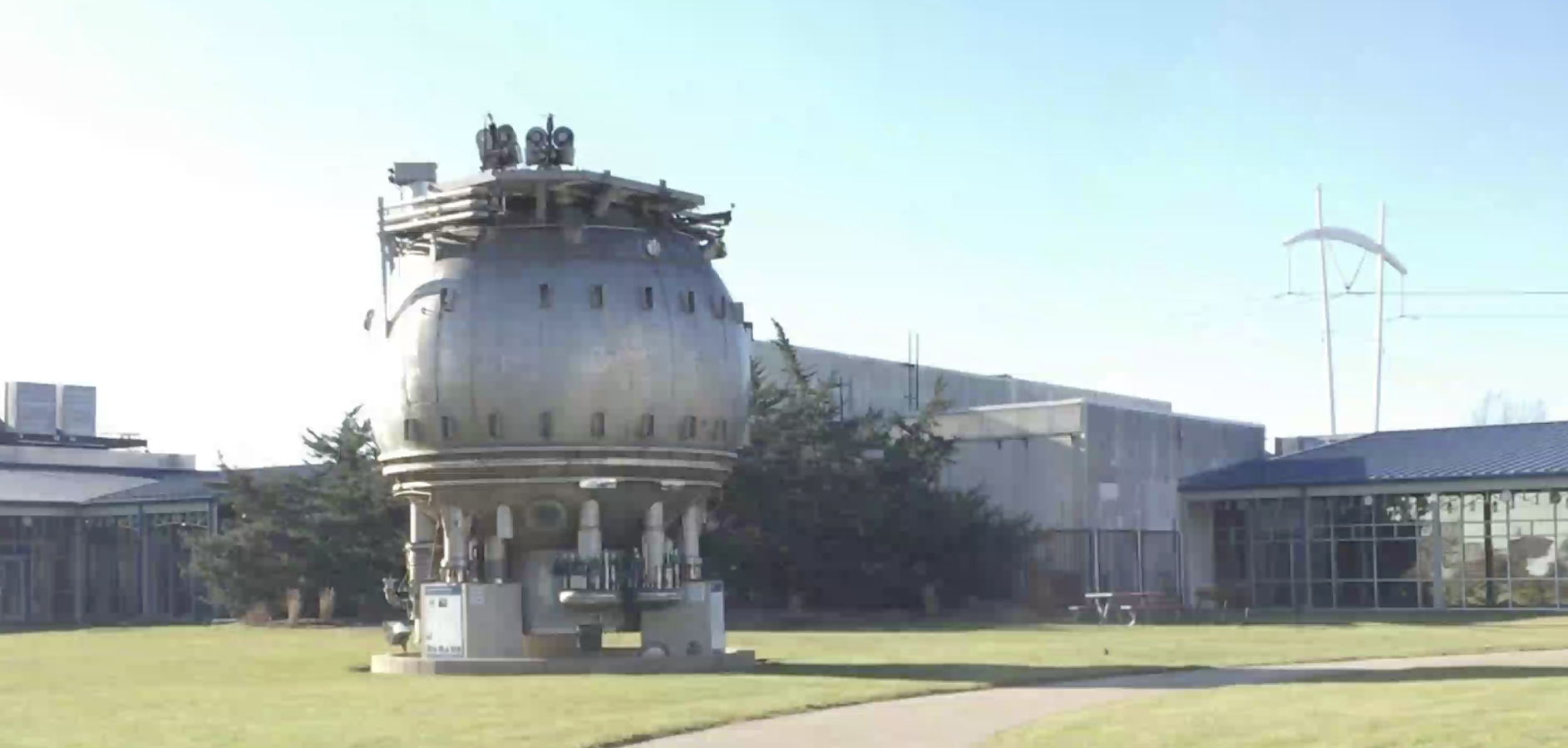 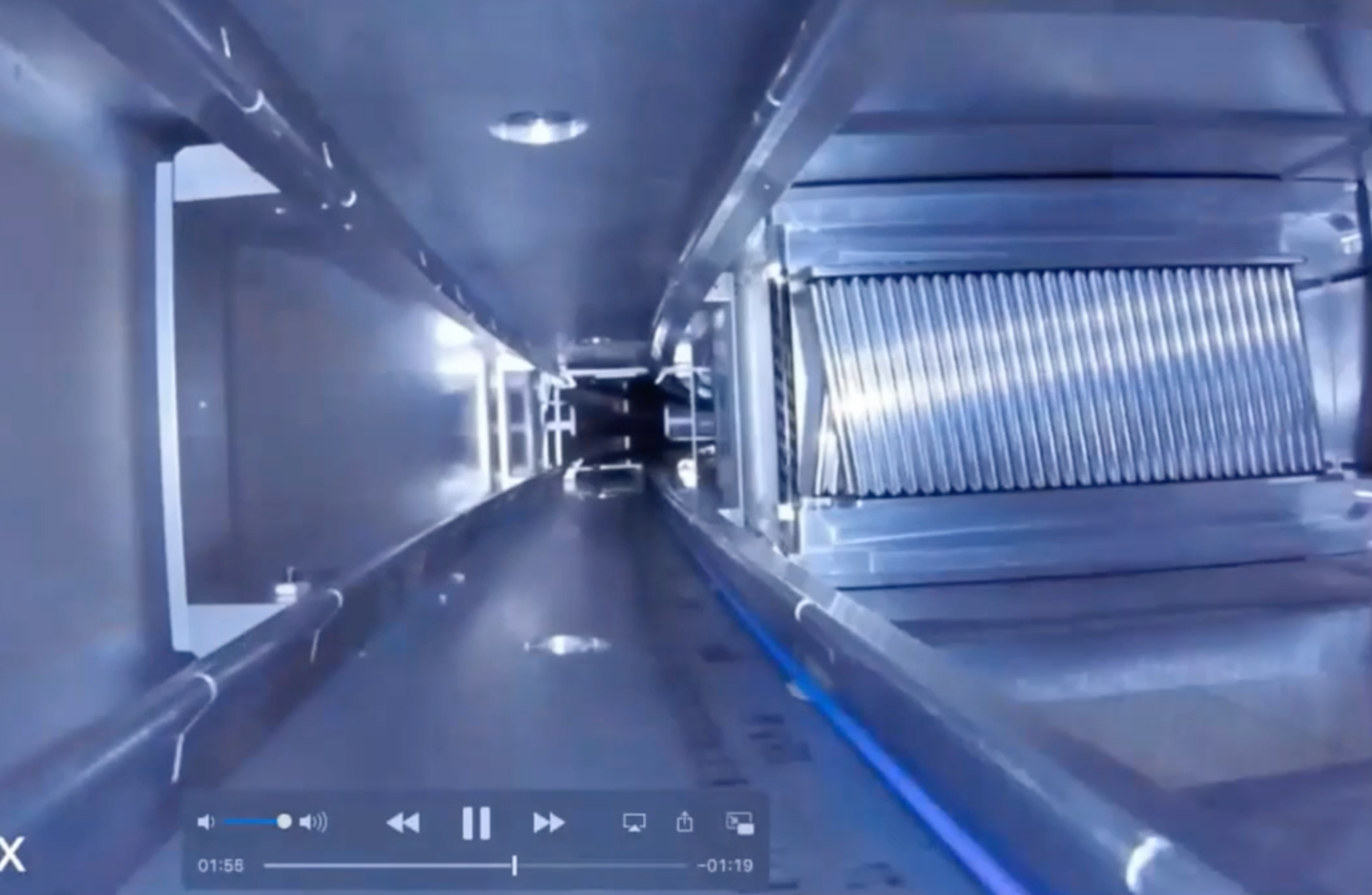 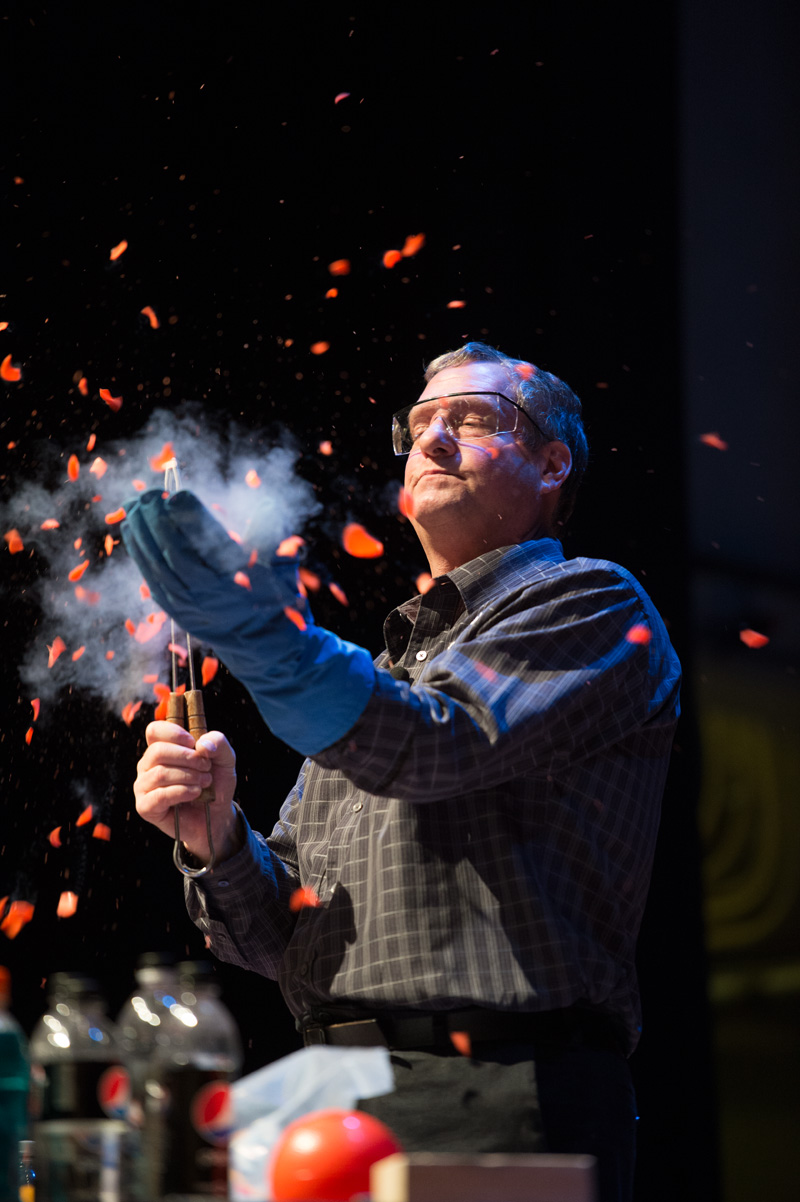 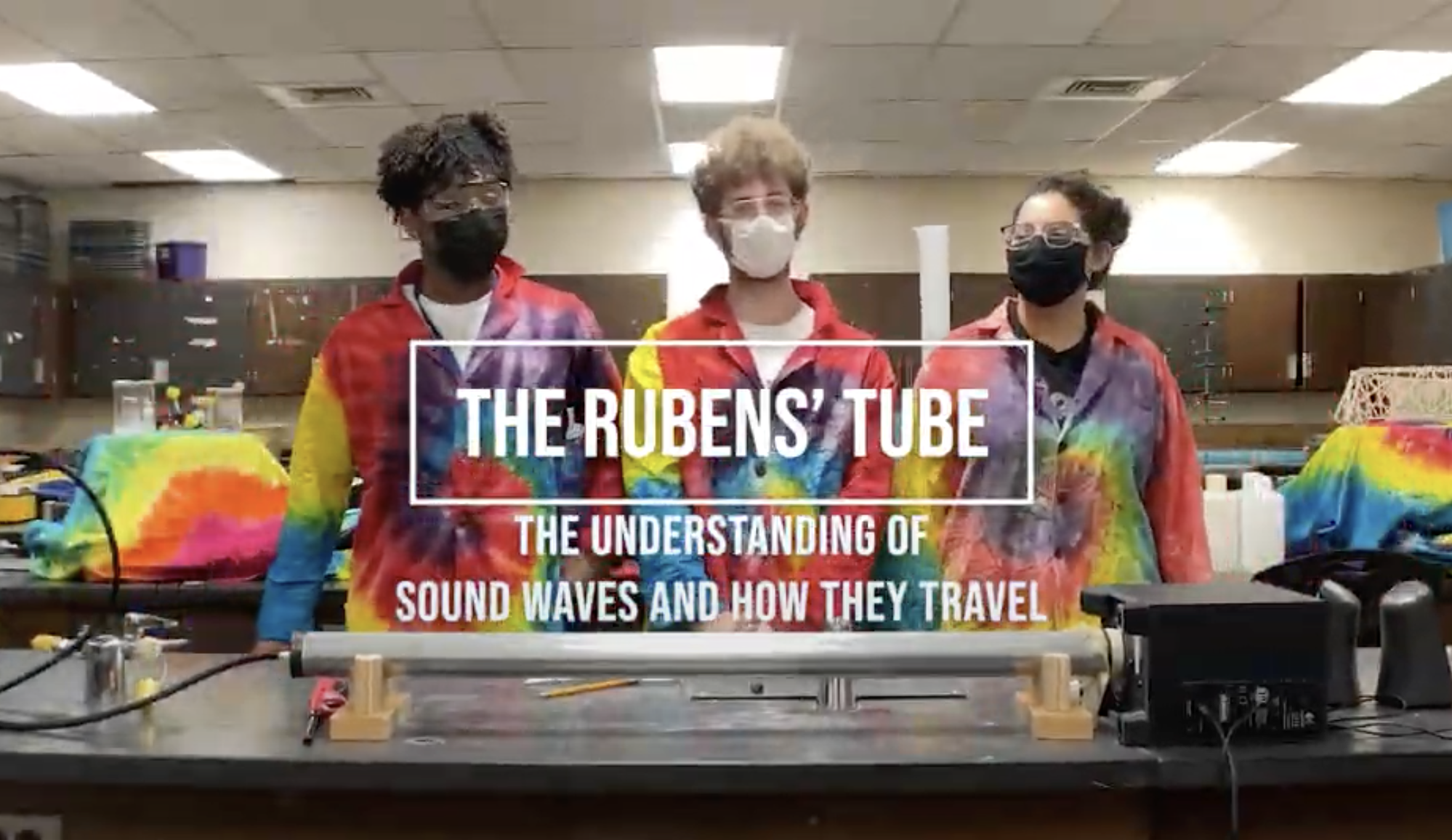 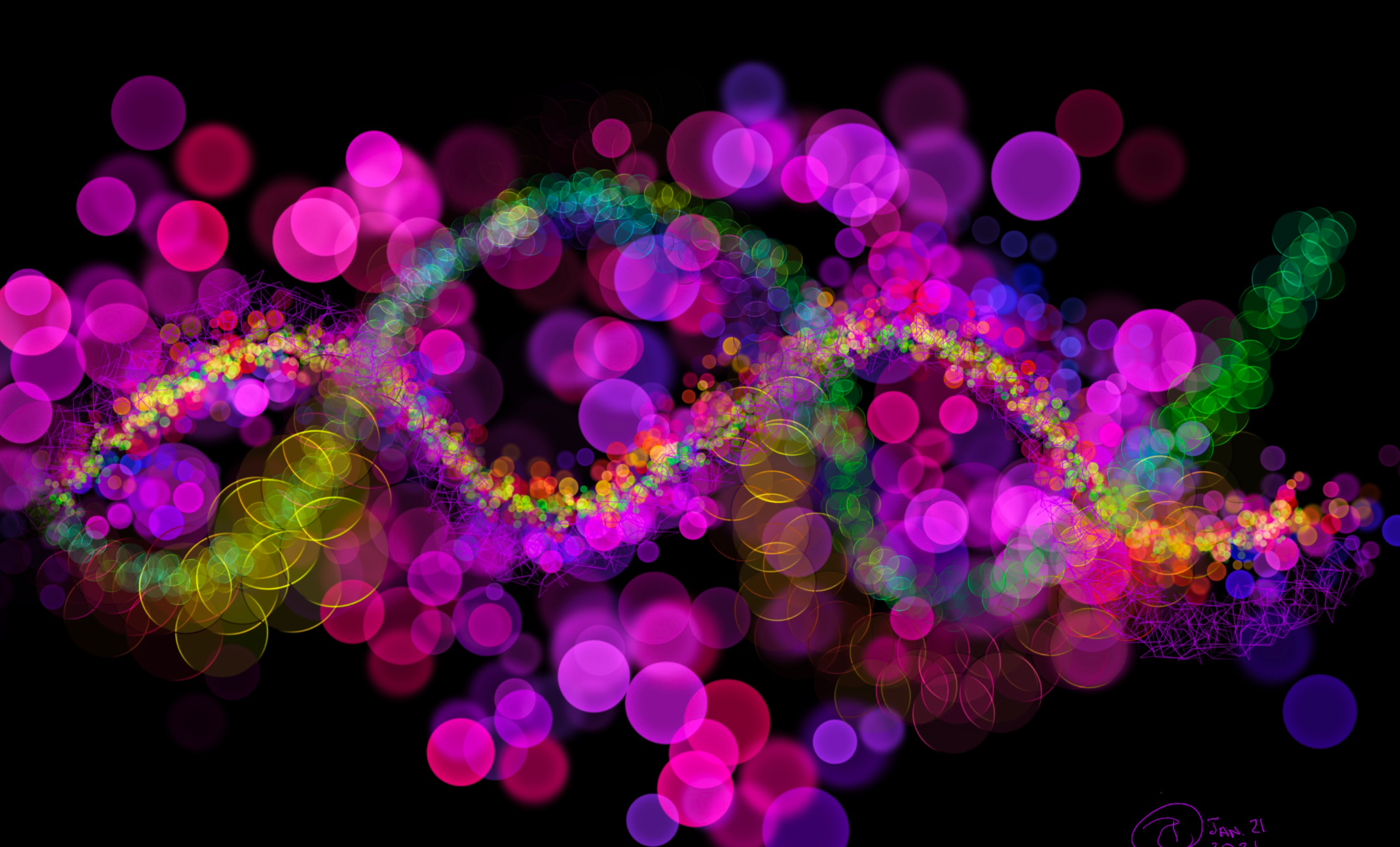 Information and Registration 
https://ed.fnal.gov/events/openhouse/
‹#›